Stav projektu FIITaSME
Peter Vojtek
Michal Barla
Kto
Mária Bieliková
Michal Barla
Mišo Kompan
Ján Suchal
Dušan Zeleník
Peter Vojtek (koordinátor)
Oblasti spolupráce
Čitateľovi sa odporúčajú články na základe toho, čo už čítal (odporúčanie človek→článok)
Zoznam odkazov „Podobné články“ pod článkom (odporúčanie článok → článok)
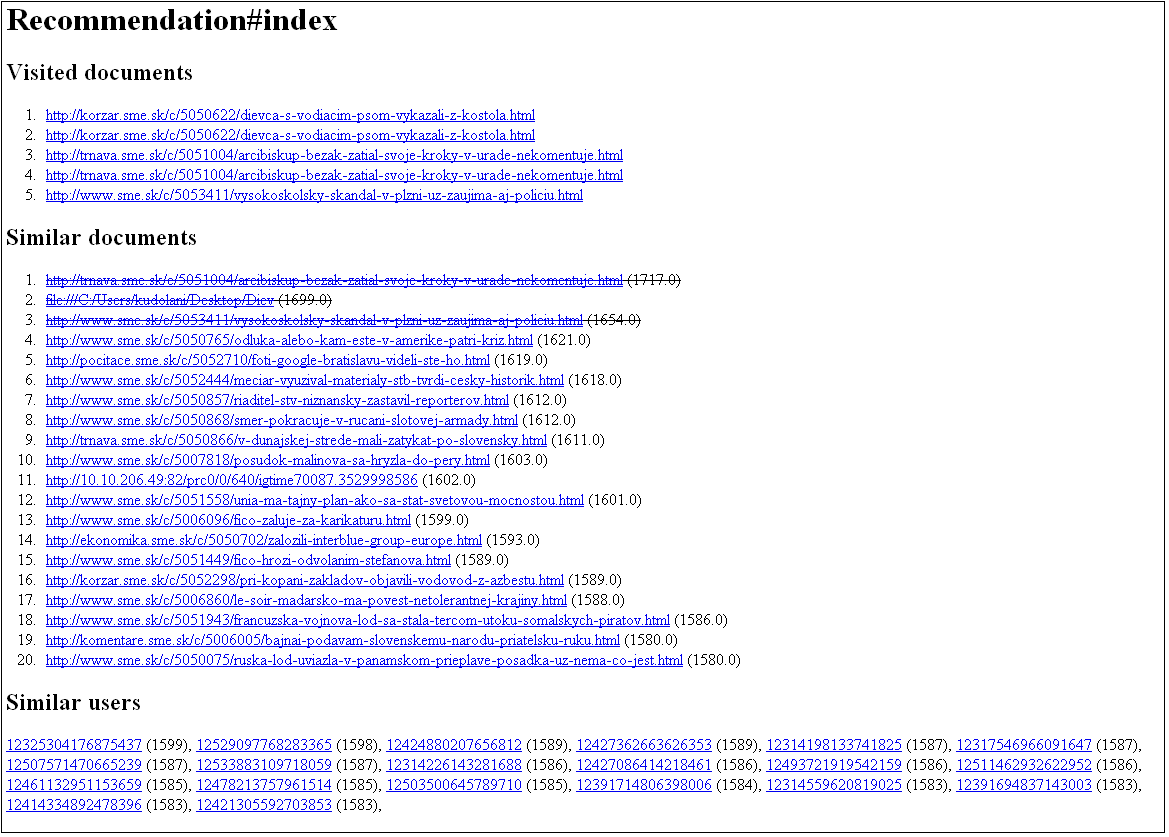 Odporúčanie človek → článok
Odporúčanie človek → článok
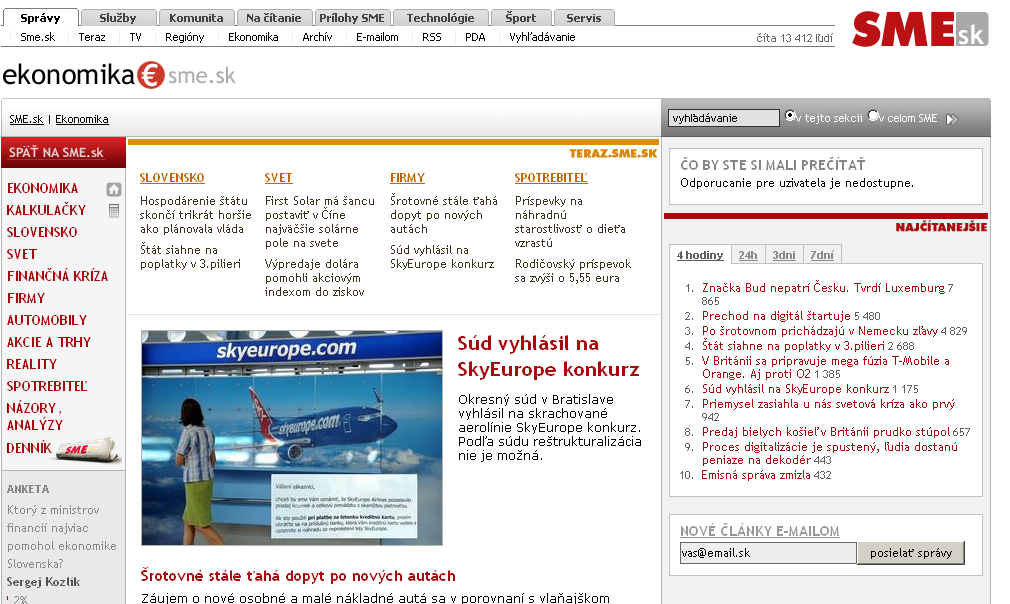 Odporúčanie človek → článok
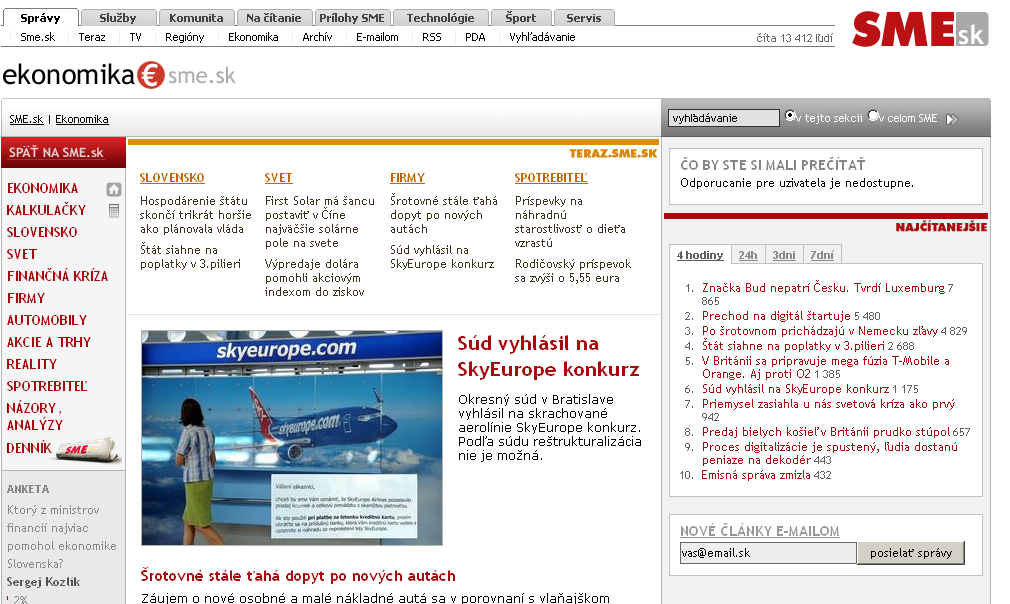 Odporúčanie človek → článok zdrojové dáta
Každú hodinu sa sťahujú logy zo SME:
happened_at
ip_address
cookie
sme_id
url
referer
user_agent
Odporúčanie človek → článokAko na to?
je veľa spôsobov, ako človeku odporučiť nové články na základe už prečítaných
ale ako to spraviť rýchlo?
za 24 hodín
775k záznamov (pageviews)
168k rôznych cookies (= čitateľov)
Odporúčanie človek → článok Ako na to?
budeme si pamätať 3 dni
odporúčať iba na základe toho, čo je v logoch
ideme odporúčať Jankovi:
nájdi články ktoré čítal
nájdi tých, ktorí tiež čítali tieto články
nájdi články, ktoré títo ostatní čítali, ale Janko nie
nejako ich zoraď
Odporúčanie človek → článok Ako na to?
aby to bolo rýchle, vytvárajú sa každú hodinu nanovo dve tabuľky:
cookies_per_document:
sme_id
cookies




documents_per_cookies:
cookie
documents
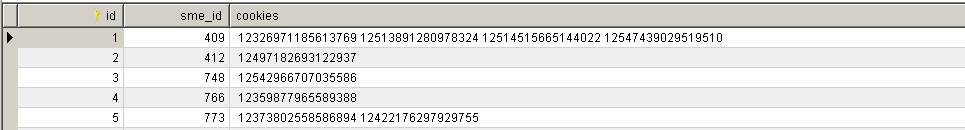 Kód
visit_doc_ids = Visit.all(:conditions => {:cookie => cookie.to_i})
users = DocumentsPerCookie.search(visit_doc_ids)
documents = CookiesPerDocument.search(user_ids.join)
documents.each_with_weighting do |document, weight|
Odporúčanie človek → článokSkúsenosti
nad dátami za posledných 72 hodín:
0,5M cookies
75K článkov
fulltextovo sa v nich vyhľadáva:
človeku články
článkom ľudia
je to fulltext, ale nie nad textom
vyhľadáva sa cez Sphinx, ktorý to hneď aj zoraďuje podľa relevantnosti
Odporúčanie človek → článok Skúsenosti
každú hodinu sa:
stiahne log
rozzipuje sa (zipy po minútach), nasype do db
vytvoria sa odporúčacie tabulky
vytvoria sa indexy
trvá to rádovo minúty
odporúčanie pre zadanú cookie:
trvá 2 sekundy
Logy zo SME
Každú hodinu sa sťahujú logy zo SME:
happened_at, ip_address, cookie, sme_id
url, referer, user_agent
na hranie sa:
trojdňový log dostupný tu:
http://nimbus.fiit.stuba.sk/auth/sme-log
login/pwd ako do AISu